Bài 8: thực hành điều chế, tính chất hóa học của este và cacbohidrat
THÍ NGHIỆM 1: Phản ứng điều chế etyl axetat từ                           ancol etylic và axit axetic
1- Quan sát trình tự tiến hành và hiện tượng diễn ra trong thí nghiệm điều chế etyl axetat sau đây:  https://youtu.be/d12h3HMx4sc
2- Hiện tượng:
Khí có mùi thơm thoát ra.
Sau khi làm lạnh và rót NaCl bão hòa vào thì xuất hiện sự phân lớp.
3 – Giải thích hiện tượng:
Khí có mùi thơm thoát ra do phản ứng este hóa tạo etyl axetat.
Làm lạnh, rót NaCl vào do este tan ít trong nước, nhẹ hơn nước nên dung dịch phân thành 2 lớp.
Phương trình phản ứng:
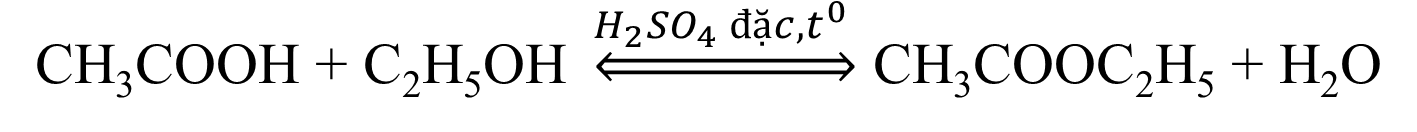 THÍ NGHIỆM 2: Phản ứng xà phòng hóa
1- Quan sát trình tự tiến hành trong thí nghiệm điều chế xà phòng sau đây: https://youtu.be/roPAfZHS-OY
2- Hiện tượng: dung dịch ở dạng keo, sau 1 ngày hỗn hợp đặc lại thành bánh xà phòng.
3 – Giải thích hiện tượng:- Phản ứng tạo hỗn hợp các muối Natri của các axit béo ở trạng thái keo.- Phương trình phản ứng:
THÍ NGHIỆM 3: Phản ứng của Glucozơ với Cu(OH)2
1- Quan sát trình tự tiến hành trong thí nghiệm giữa glucozơ với Cu(OH)2 sau đây: https://youtu.be/GUeUvpHmutU
2- Hiện tượng:
-Khi cho dung dịch NaOH vào dung dịch CuSO4 thấy xuất hiện kết tủa xanh của Cu(OH)2.
Cho dung dịch Glucozơ vào thấy kết tủa Cu(OH)2 bị hòa tan và dung dịch có màu xanh lam đặc trưng.
Đun nóng ống nghiệm trên ngọn lửa đèn cồn thấy xuất hiện kết tủa đỏ gạch.
3 – Giải thích hiện tượng:- Khi cho glucozơ tác dụng với Cu(OH)2 tạo phức đồng – glucozơ màu xanh lam ( do glucozơ có nhiều nhóm –OH liền kề), khi đun nóng tạo kết tủa đỏ gạch Cu2O (do glucozơ có nhóm chức andehit –CHO)
THÍ NGHIỆM 4: Phản ứng của hồ tinh bột với Iot
1- Quan sát trình tự tiến hành trong thí nghiệm giữa hồ tinh bột với Iot sau đây:
https://youtu.be/EaD8cGtf1KE
2- Hiện tượng: 
Khi nhỏ một ít dung dịch Iot vào hồ tinh bột thấy dung dịch có màu xanh tím. Khi đun nóng dung dịch mất màu xanh tím. Để nguội, màu xanh tím xuất hiện trở lại.
3 – Giải thích hiện tượng:Phân tử tinh bột hấp phụ iot tạo màu xanh tím ở nhiệt độ thường. Khi đun nóng, iot bị giải phóng ra khỏi phân tử tinh bột làm mất màu xanh tím. Khi để nguội iot bị hấp phụ trở lại làm dung dịch có màu xanh tím.
Củng cố
Câu 1: Tiến hành thí nghiệm phản ứng xà phòng hoá theo các bước sau đây:* Bước 1: Cho vào bát sứ nhỏ khoảng 1 gam mỡ động vật và 2 – 2,5 ml dung dịch NaOH 40%.* Bước 2: Đun hỗn hợp sôi nhẹ khoảng 8 – 10 phút và liên tục khuấy đều bằng đũa thuỷ tinh. Thỉnh thoảng thêm vài giọt nước cất để giữ cho thể tích của hỗn hợp không đổi.* Bước 3: Rót thêm vào hỗn hợp 4 – 5 ml dung dịch NaCl bão hoà nóng, khuấy nhẹ. Để nguội.Có các phát biểu sau:(a) Sau bước 1, thu được chất lỏng đồng nhất.(b) Sau bước 3, thấy có lớp chất rắn màu trắng nổi lên.(c) Mục đích chính của việc thêm dung dịch NaCl ở bước 3 là làm tăng tốc độ của phản ứng xà phòng hóa.(d) Sản phẩm thu được sau bước 3 đem tách hết chất rắn không tan, chất lỏng còn lại hòa tan được Cu(OH)2 tạo thành dung dịch màu xanh lam.(e) Có thể thay thế mỡ động vật bằng dầu thực vật.Số phát biểu đúng làA. 4                            B. 1                                   C. 2                               D. 3.
Củng cố
Câu 2: Cho 5 giọt CuSO4 5% và 1 ml dung dịch NaOH 10% vào ống nghiệm, lắc nhẹ. Gạn bỏ lớp dung dịch, sau đó thêm vào 2 ml glucozơ 1% lắc nhẹ. Hiện tượng quan sát được là:
A.   Có kết tủa đỏ gạch
B.   Cu(OH)2 tan tạo dung dịch xanh lam
C.   Cu(OH)2 bị khử tạo Cu màu đỏ
D.   Cu(OH)2 tan tạo dung dịch trong suốt không màu.